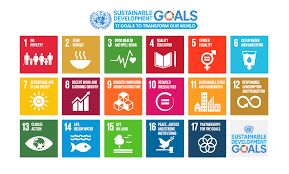 Presenting our goals
at
Mother of Mercy School
Students collaborating on…
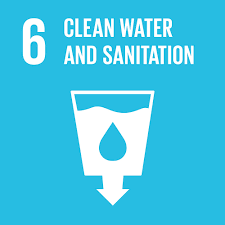 Students collaborating on
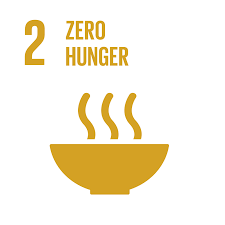 Students collaborating on…
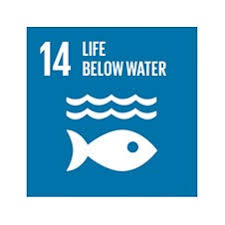 Students collaborating on…
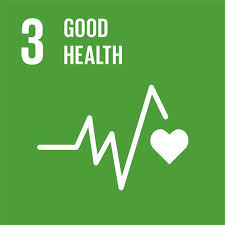